전후 (1945~1989)
 근대시대
 일본의 경제
전후 (1945~1989)
근대시대
일본의 경제
일본어일본학과  21**21**  김성*
Copyrightⓒ. Saebyeol Yu. All Rights Reserved.
Contents
002
이와토 경기
003
진무 경기
004
이자나기 경기
001
패전 이후 침체기
001
폐허가 된 전후 일본
패전 이후 침체기
Copyrightⓒ. Saebyeol Yu. All Rights Reserved.
1
001 폐허가 된 전후 일본
패전 이후 침체기
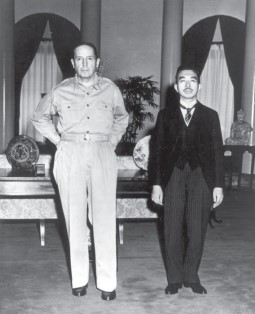 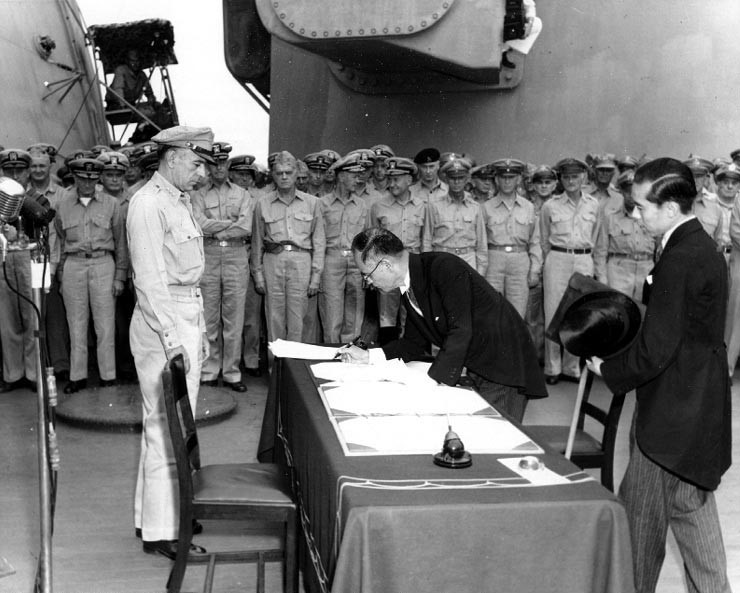 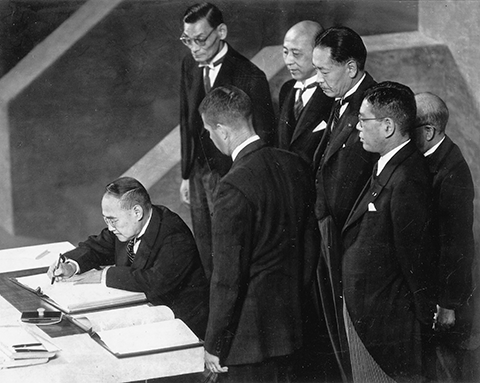 1946년 천황인간선언
1945년 항복
1951년 평화조약
2
001 폐허가 된 전후 일본
경제를 되돌리기 위한 노력
Step3
Step1
Step2
미군정 시대 돌입
3대 경제 민주개혁
단행
경사생산방식 정책
3
001 폐허가 된 전후 일본
경제를 되돌리기 위한 노력
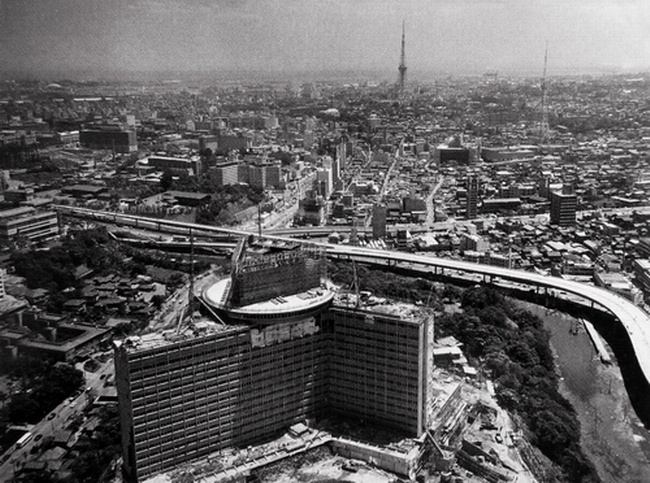 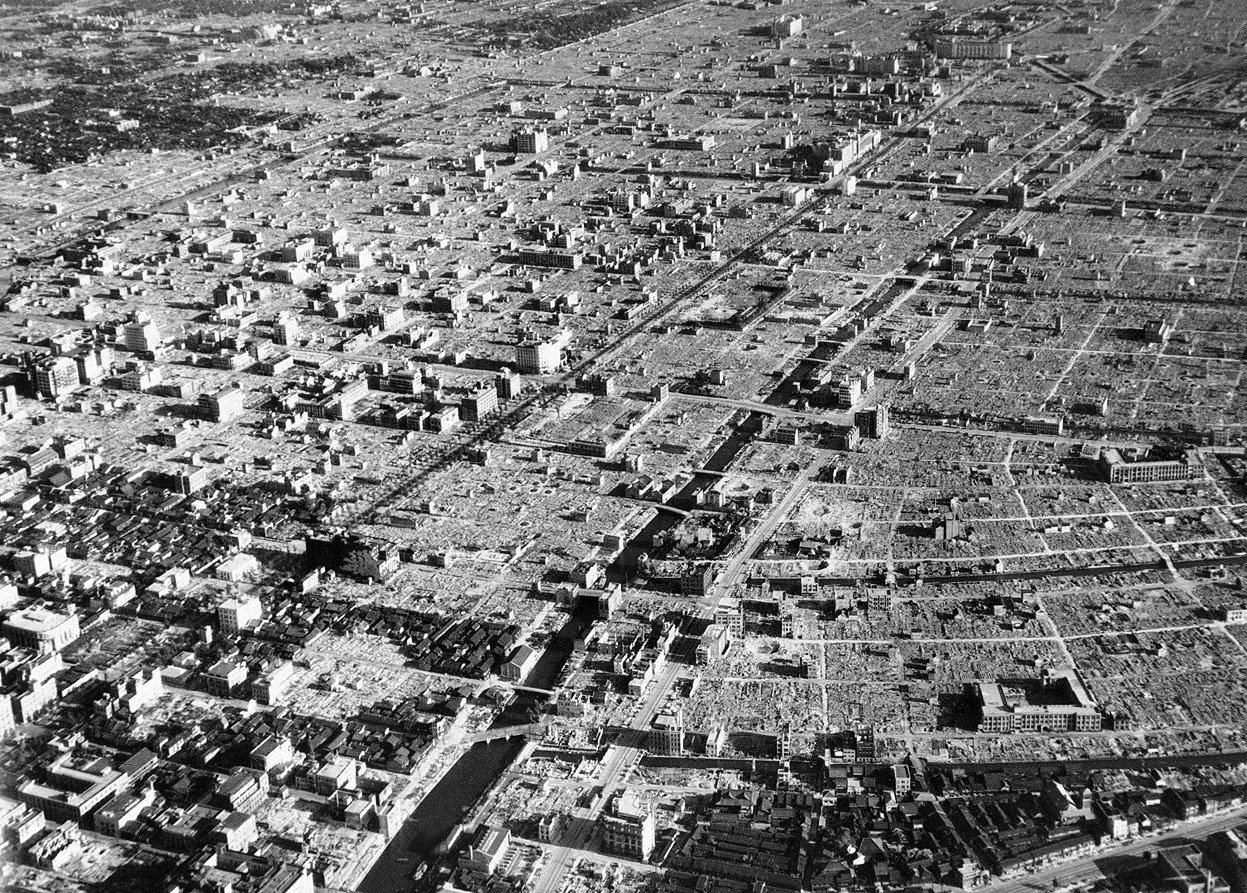 초 인플레이션 초래
002
경제 호황의 시작
진무 경기 [神武景気] (1955~1957)
Copyrightⓒ. Saebyeol Yu. All Rights Reserved.
1
002 경제 호황의 시작
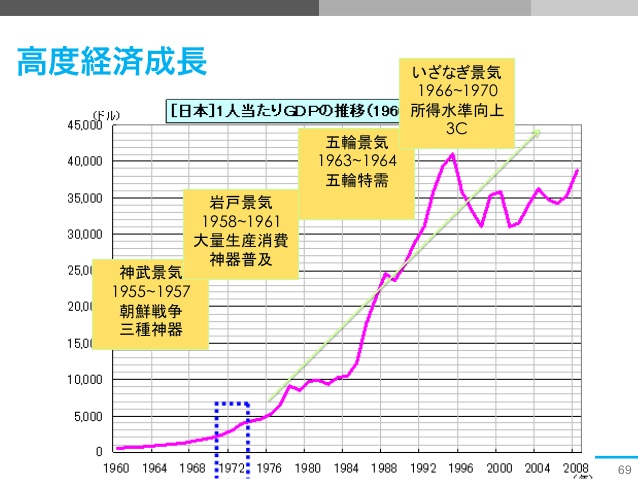 진무 경기 [神武景気] (1955~1957)
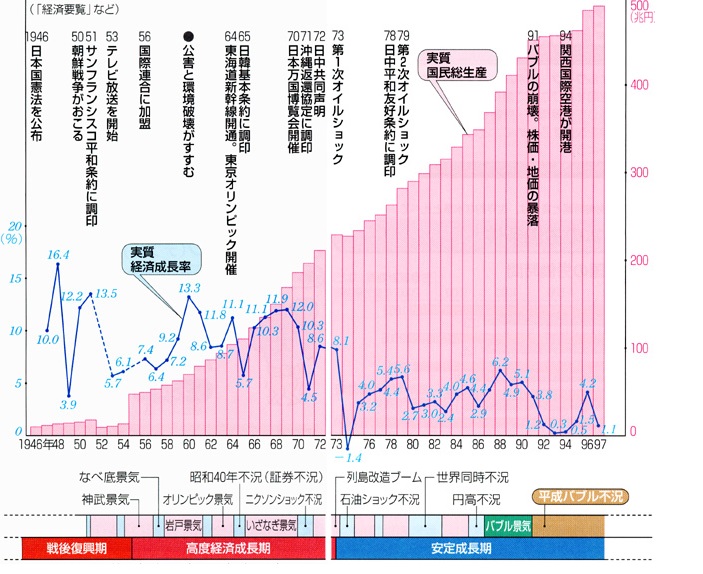 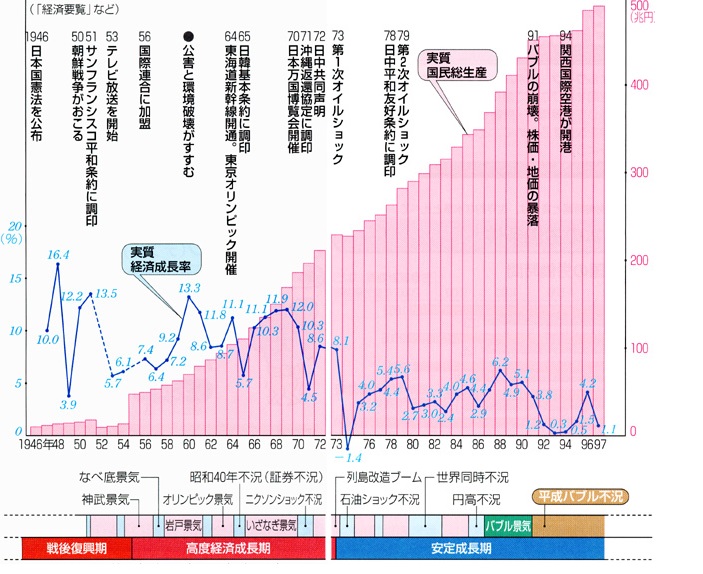 2
002 경제 호황의 시작
진무 경기 [神武景気] (1955~1957)
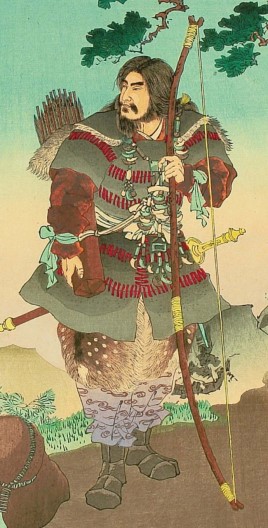 진무 경기란?
진무 천황이 즉위한 이래 
가장 호경기 라는 의미


진무 천황 : 일본 개국 신화의 
주인공으로 일본의 1대 천황
3
002 경제 호황의 시작
진무 경기 [神武景気] (1955~1957)
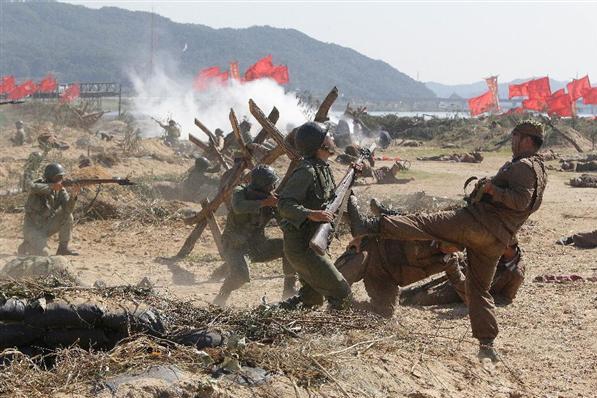 전쟁 특수로  활기를 되찾은 경제
1950년 한국 전쟁 발발

미군 보급 물자 지원과
   파손 된 전투기 등의 수리
4
002 경제 호황의 시작
진무 경기 [神武景気] (1955~1957)
전자기계
정밀기계
자동차
철강
화학
석유 정재
기술혁신에 의한
산업구조 변혁기
석탄
해운산업
5
002 경제 호황의 시작
진무 경기 [神武景気] (1955~1957)
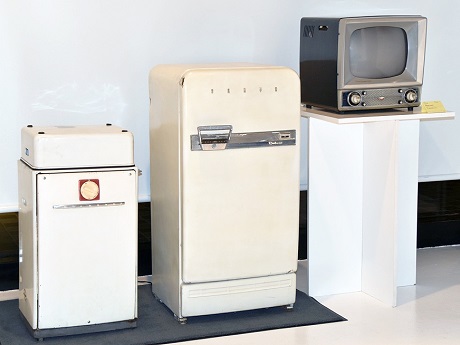 일본 설화 속 등장하는 
청동으로 만든 
거울, 칼, 방울

↓

천황의 보물이라 일컬음
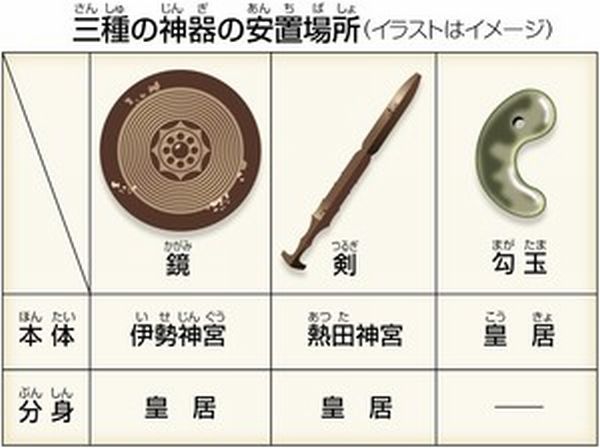 <“삼종의 신기” 의 출현>
003
설비 투자의 경기 주도
이와토 경기 [岩戸景気] (1958~1961)
Copyrightⓒ. Saebyeol Yu. All Rights Reserved.
1
003 설비 투자의 경제 주도
이와토 경기 [岩戸景気] (1958~1961)
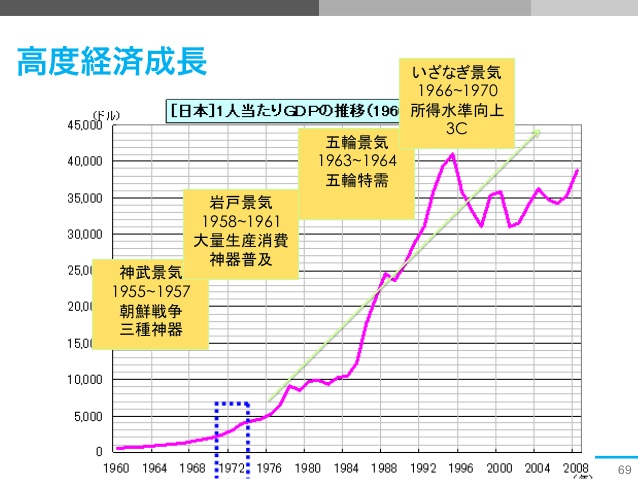 2
003 설비 투자의 경제 주도
이와토 경기 [岩戸景気] (1958~1961)
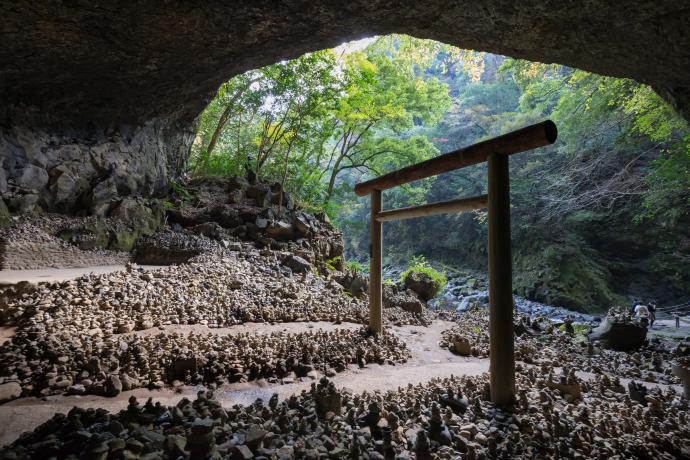 이와토 경기란?
호경기 기간이 42개월로,
진무 경기를 넘어서는 기간

‘아마테라스 오오미카미’가
하늘의 바위 문으로 숨어든
이래 가장 호경기 라는 의미
3
003 설비 투자의 경제 주도
이와토 경기 [岩戸景気] (1958~1961)
석탄에서 석유로 에너지 자원 변화
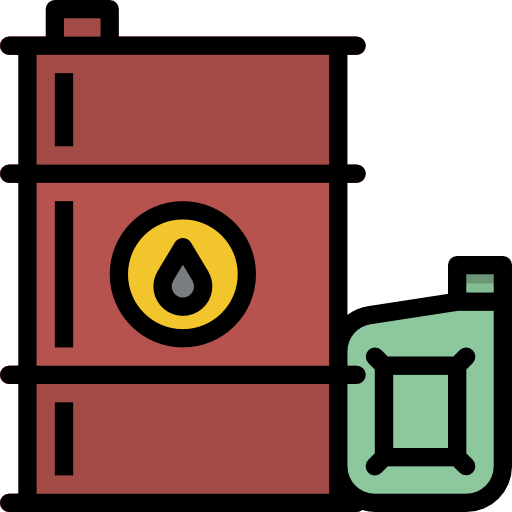 태평양 연안에 콤비나트 형성
 (철강, 석유화학의 임해공업 지대)
외국 자본 유입 / 해외 유출 증가
4
003 설비 투자의 경제 주도
이와토 경기 [岩戸景気] (1958~1961)
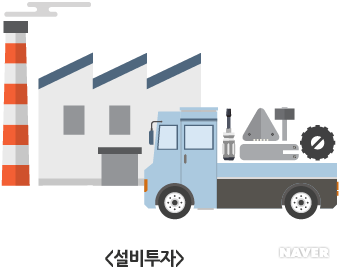 설비투자 : 사업체가 생산에 
   필요한 유형자산을 구입하는 일
투자 경기가 과잉 될 정도로 
   기술이 뒷받침되어 설비 투자가 
   경기 주도
투자가 투자를 부르는 형식
004
경제 강대국으로의 성장
이자나기 경기 [いざなぎ景気] (1965~1970)
Copyrightⓒ. Saebyeol Yu. All Rights Reserved.
1
004 경제 강대국으로의 성장
이자나기 경기 [いざなぎ景気] (1965~1970)
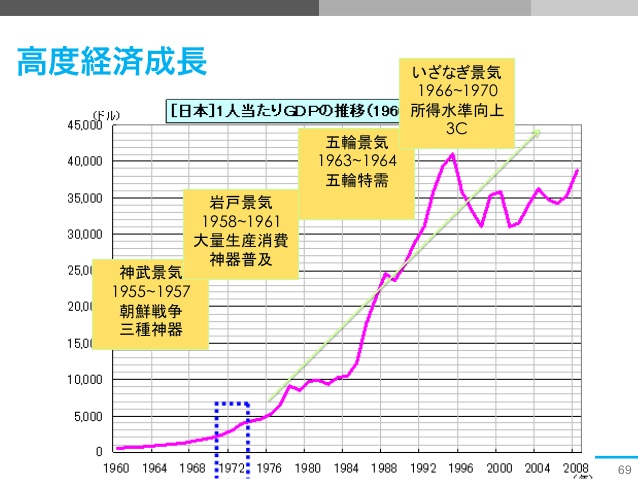 2
004 경제 강대국으로의 성장
이자나기 경기 [いざなぎ景気] (1965~1970)
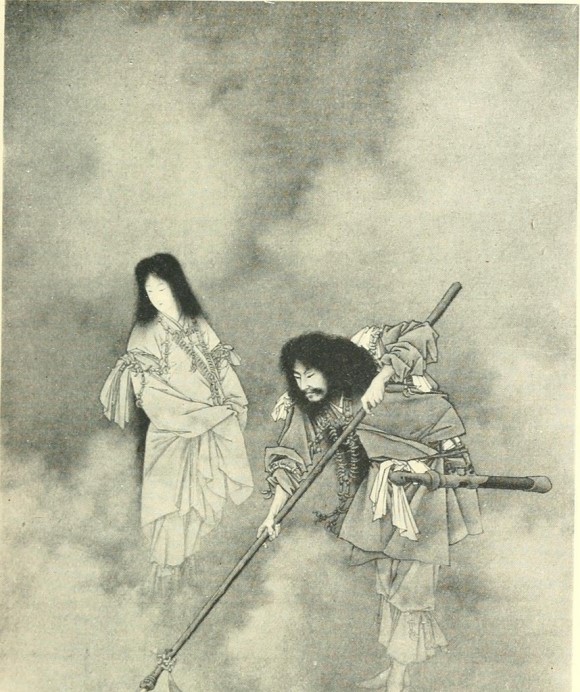 이자나기 경기란?
일본 신화에 등장하는 
창조신 이자나기노 미코토의 이름을 딴 호경기
3
004 경제 강대국으로의 성장
이자나기 경기 [いざなぎ景気] (1965~1970)
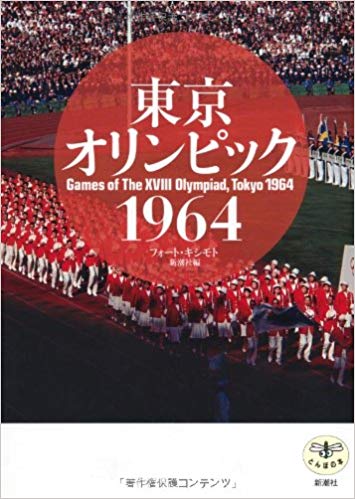 도쿄 올림픽 특수의 영향
1964년 개최된 도쿄 올림픽과
   1970년에 개최된 오사카 엑스포
신칸센이나 고속도로 등의 정비로
  대도시간의 고속 교통이 가능해짐
4
004 경제 강대국으로의 성장
이자나기 경기 [いざなぎ景気] (1965~1970)
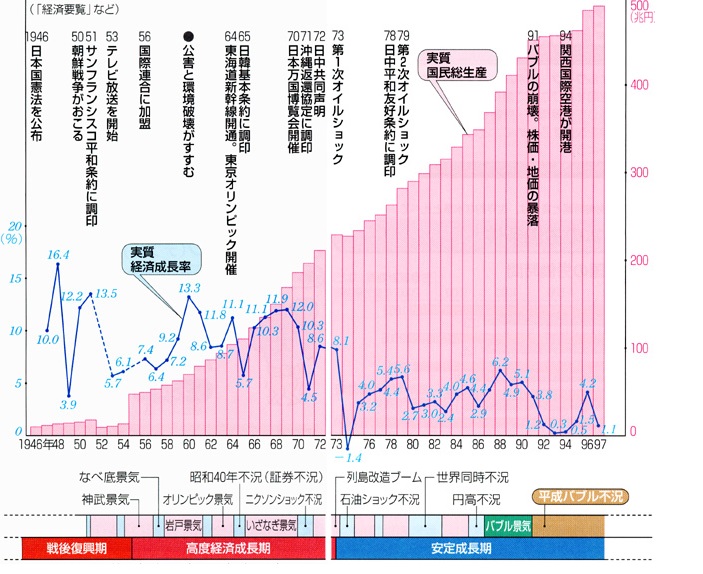 일본 정부는
국채를 발행함으로
경기 회복을 꾀함
국제 경쟁력 제고 위해
대규모 기업 합병 진행
↓

경기를 진작시키는데 성공
5
004 경제 강대국으로의 성장
이자나기 경기 [いざなぎ景気] (1965~1970)
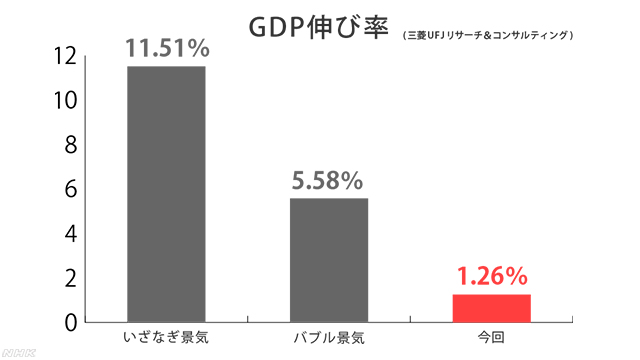 6
004 경제 강대국으로의 성장
이자나기 경기 [いざなぎ景気] (1965~1970)
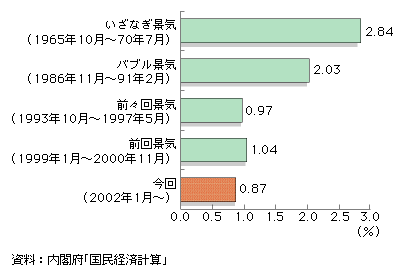 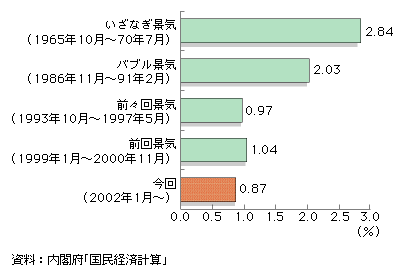 소득과 소비 모두 큰 폭으로 증가
1968년에는 서독을 제치고
     GDP가 세계 제2위로
7
004 경제 강대국으로의 성장
이자나기 경기 [いざなぎ景気] (1965~1970)
<신3종(3C)의 신기>
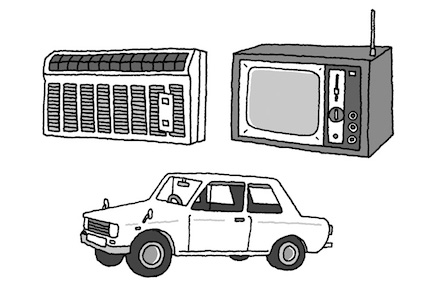 Clooer (에어컨)
Color TV 
(컬러 TV)
Car (자동차)
대중차 발매와 
동시에 마이카 붐
소득수준 향상에 따른 가정용 에어컨 구입
감사합니다 :)
Copyrightⓒ. Saebyeol Yu. All Rights Reserved.